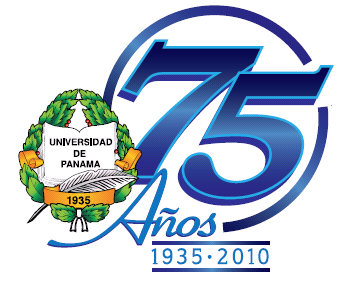 LA QUÍMICA EN
             ACCIÓN
“Aprendamos a soñar, señores,  y entonces tal vez,   aprenderemos la verdad”.
  August Kekulé,
Propósitos
1- Conocer las Normas de Riesgos y Seguridad en el manejo de Reactivos Químicos.
2- Inducir al uso de protección en el Laboratorio.
3- Observar demostraciones de la Química en acción.
En esta ponencia 
les presento las 
Normas de laboratorios como primer punto.
CONSEJOS DEL LABORATORIO 
No entrar en el laboratorio sin que esté presente el profesor o responsable 
Seguir las instrucciones del profesor o persona responsable 
Estudiar cada experiencia antes de llevarla a cabo 
Mantener una actitud responsable, no se deben gastar bromas, correr ni gritar 
No comer, beber o fumar en el laboratorio de prácticas 
Lavar las manos antes de abandonar el laboratorio
PARA PERMANECER EN EL LABORATORIO.
Siga las medidas de seguridad necesarias con los equipos, materiales y reactivos de la sesión para prevenir accidentes. Esto incluye a los bancos de trabajo; éstos deben permanecer colocados bajo las mesas o junto a éstas o a las paredes. 

Tome sólo las cantidades de reactivos necesarios para el trabajo experimental y colóquelas en material de vidrio limpio y seco. Etiquete y rotule todos los recipientes donde coloque reactivos, productos y residuos. Siga las medidas de contingencia y mitigación en caso de accidente.
AL CONCLUIR LA SESION.

Disponga de los residuos y de los reactivos no utilizados de la manera indicada por las normas. Consulte la Lista de Seguridad del Laboratorio. Los reactivos no usados no se devuelven a los frascos. Los frascos de reactivos puros deben regresarse al almacén. 
Lave el material y devuélvalo limpio y seco. Retire las etiquetas de los materiales que contenían reactivos, productos o residuos. Realice la entrega en orden y esperando su turno. 
Deje limpio y seco el lugar de trabajo. Coloque los bancos junto a las mesas o invertidos sobre éstas. 
Antes de salir del laboratorio retírese la bata y demás equipo de seguridad y guárdelo en una bolsa de plástico exclusiva para este uso. Los filtros del respirador se guardan en un recipiente hermético. La bata y los guantes deberá lavarse al final de cada sesión.
NORMAS DE 
RIESGOS EN EL 
LABORATORIO DE 
CIENCIAS EXACTAS
R-1 Riesgos de explosión  
       en  estado seco.
R-2 Riesgo de explosión   
       por choque, fricción,   
       fuego u otras fuentes de     
       ignición.
R-3 Grave riesgo de  
       explosión por choque,     
       fricción, fuego u otras
fuentes de ignición.
R-4 Forma compuestas   
        metálicos explosivos    
        muy sensibles.
R-5 Peligro de explosión  
       por la acción del calor.
R-6 Peligro de explosión en  
       y sin contacto con el   
       aire.
R-7 Puede provocar  incendios.
R-8 Peligro de fuego en  contacto con sustancias combustibles.
R-9 Peligro de explosión al 
       mezclar con sustancias   
       combustibles.
R-10 Inflamable.
R-11 Muy inflamable.
R-12 Extremadamente inflamable.
R-13 Gas licuado extremadamente   
         inflamable.
R-14 Reacciona violentamente con el agua.
R-15 Reacciona con el agua 
         produciendo gases   
         muy inflamables.
R-16 Riesgo de explosión 
         en mezcla con sustancias   
         comburentes (oxidantes).
R-17 Se inflama     
         espontáneamente al aire.
R-20 Nocivo  x inhalación.
R-21 Nocivo en contacto 
         con la piel.
R-22 Nocivo por ingestión.
R-23 Tóxico por  
          inhalación.
R-24 Tóxico en contacto   
          con la piel.
R-25 Tóxico por ingestión.
CONSEJOS DE 
          PRUDENCIA
            
           Frase S
S- 1 Guardar bajo llave.
S- 2 Mantener fuera del alcance de 
        los niños.
S- 3 Conservar en sitio fresco.
S- 4 Guardar fuera de espacios
        habitados.
S- 5 Conservar bajo... Líquido 
        apropiado.
S- 6 Conservar bajo... Gas inerte.
S- 7 Tener el recipiente bien cerrado.
S- 8 Tener el recipiente en sitio seco.
S- 9 Tener el recipiente en sitio 
        ventilado.
S- 10 Mantener el producto en estado
          húmedo.
S- 11 Evitar contacto con el aire.
S- 12 No cerrar herméticamente
          el recipiente.
S-13 Mantener lejos de alimentos,
         bebidas y piensos.
S-14 Conservar lejos de sustancias 
         incompatibles.
S-15 Mantener lejos del calor.
S-16 Mantener lejos de fuentes de 
         ignición, no fumar.
S-17 Mantener lejos de materiales
         combustibles.
S-18 Manipular y abrir el recipiente
         con cuidado.
S-20 No comer ni beber durante la 
         manipulación.
S-21 No fumar durante la 
         manipulación.
S-22 Evitar respirar el polvo.
S-23 Evitar respirar los gases humos
         vapores aerosoles.
S-24 Evitar contacto con la piel.
S-25 Evitar contacto con los ojos.
S-26 En caso de contacto con los ojos,
         Lavar inmediatamente y 
         abundante con agua y acudir al
         médico.
S-27 Quitarse inmediatamente la ropa
         contaminada.
S-28 En caso de contacto con la piel,
         lavarse con agua.
S-29 No tirar residuos por los 
         desagues.
S-30 Nunca verter agua sobre este 
         producto.
S-31 Mantener lejos de materiales
         Explosivos.
S-33 Evitar la acumulación de cargas
         electrostáticas.
S-34 Evitar choque o frote.
S-35 Eliminar los residuos del 
         producto y sus recipientes con
         todas las precauciones posibles.
...........................................................
Como segundo Punto Observemos que sucede cuando se Trabaja   organizadamente en el laboratorio para realizar estudios Físicos y Químicos.
Para medir el espacio que ocupa la materia, nos referimos a su volumen.
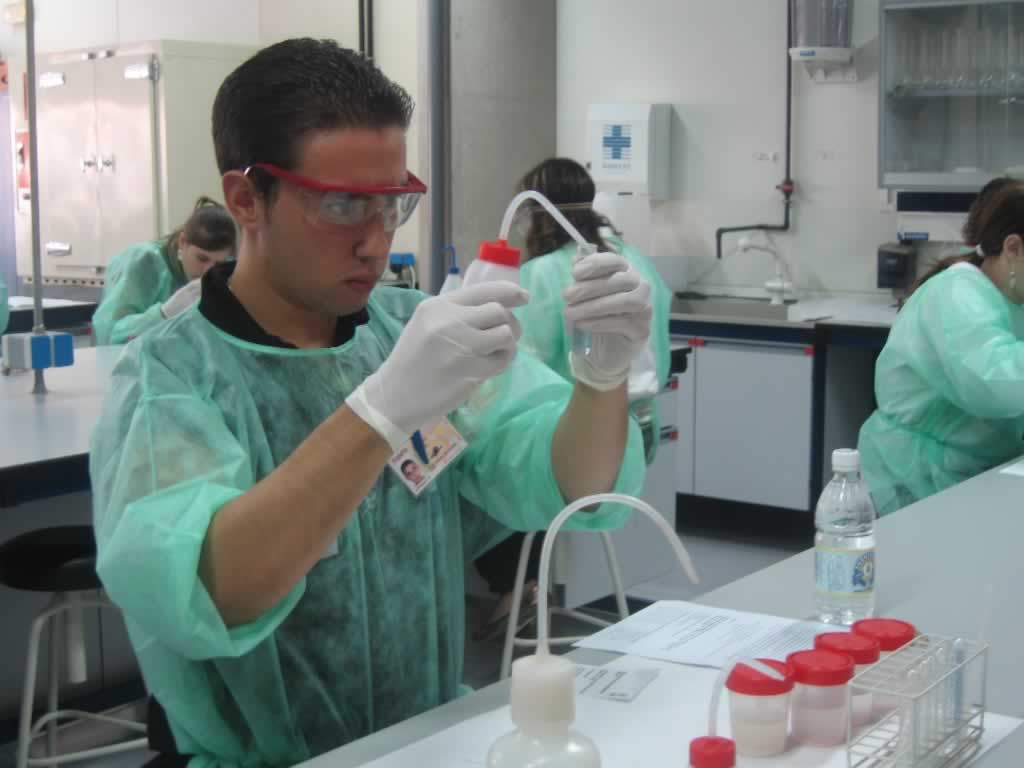 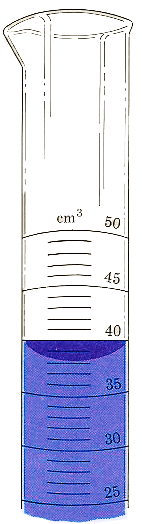 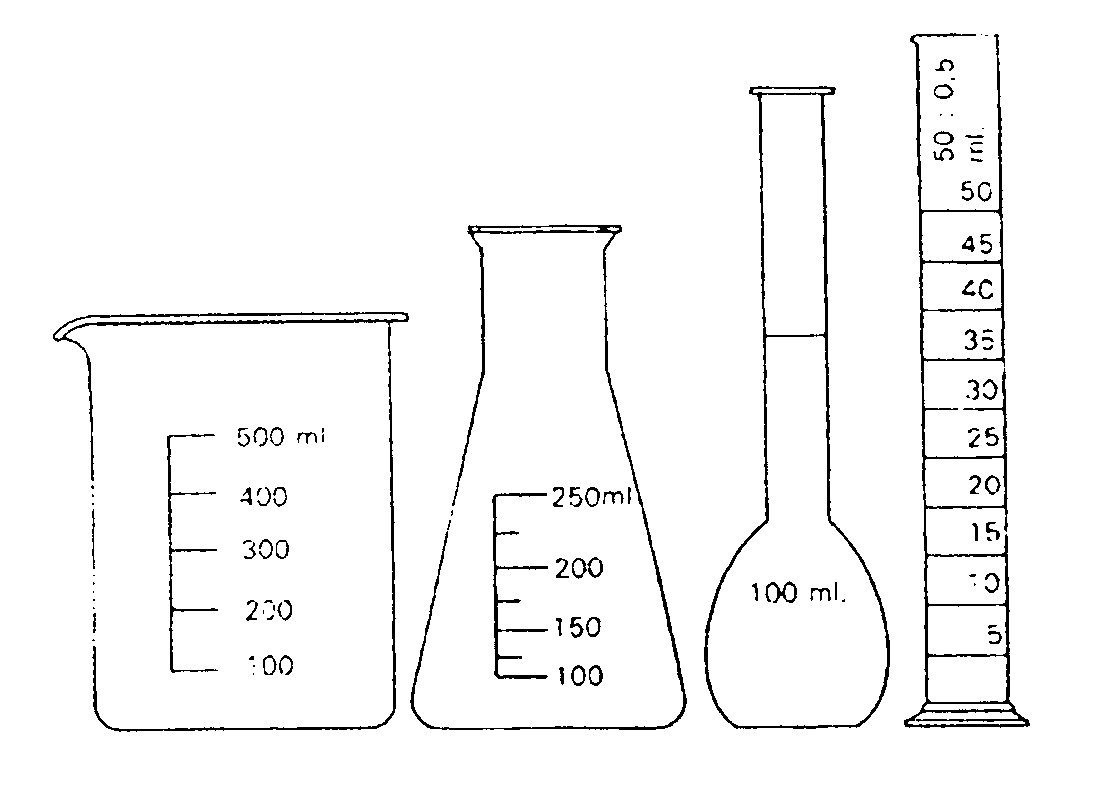 Trabajo de Volumetría
Las balanzas
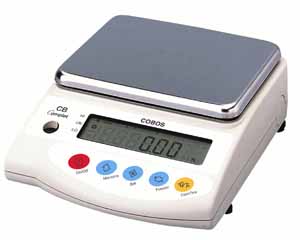 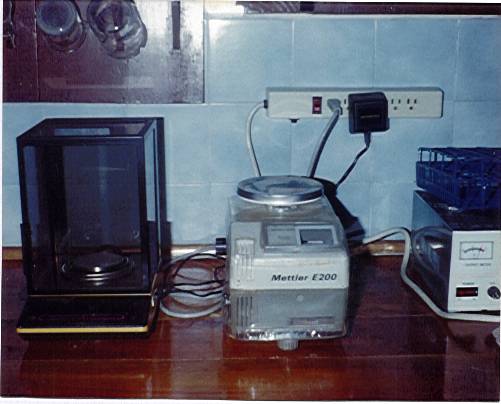 Balanza Granataria y Digital
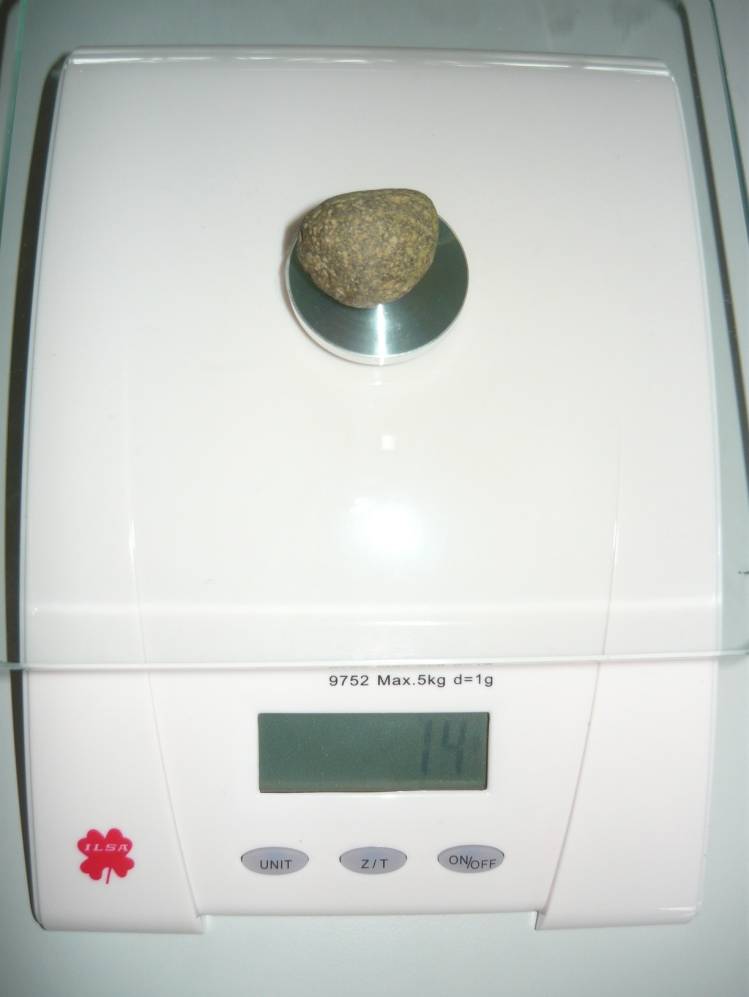 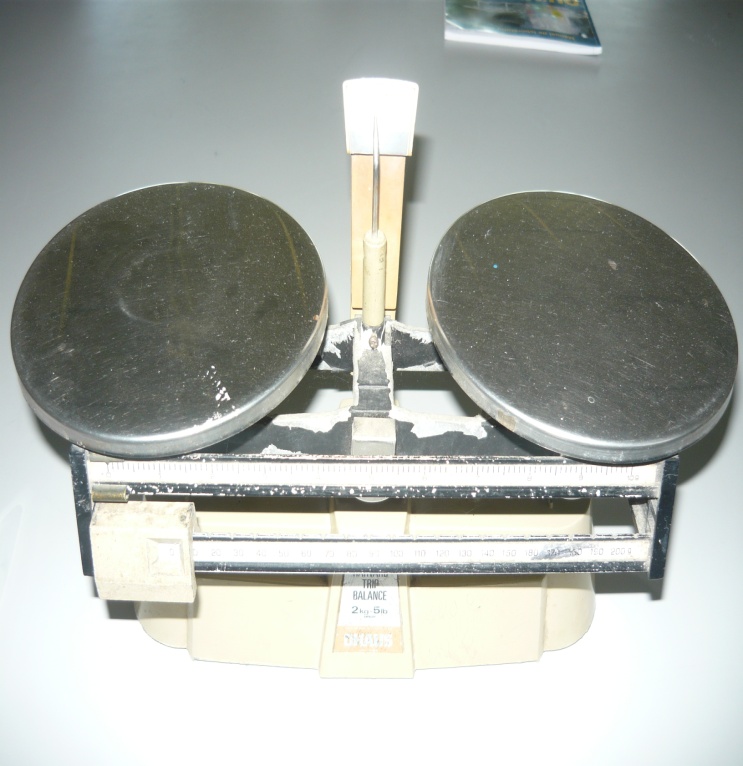 Uso del Termómetro y Pipeta
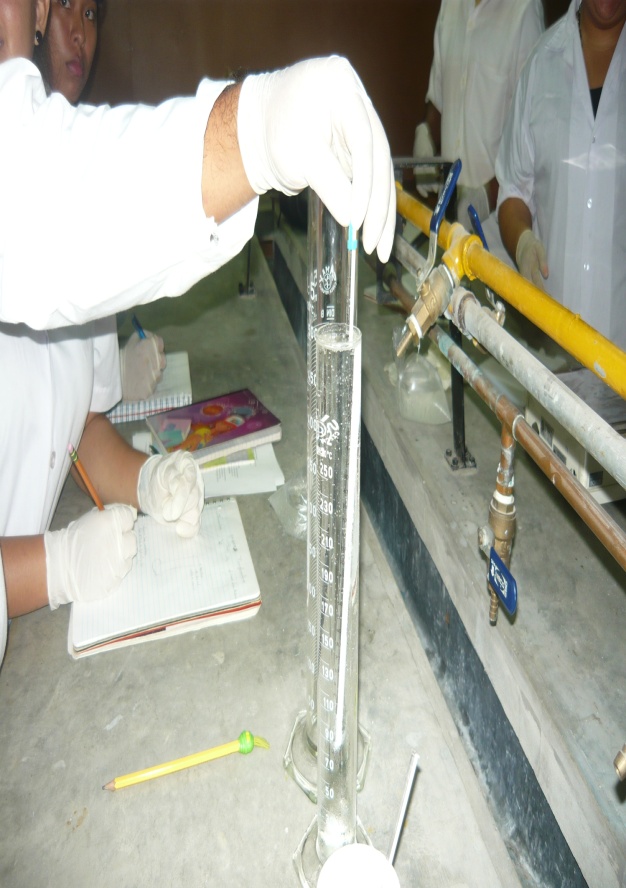 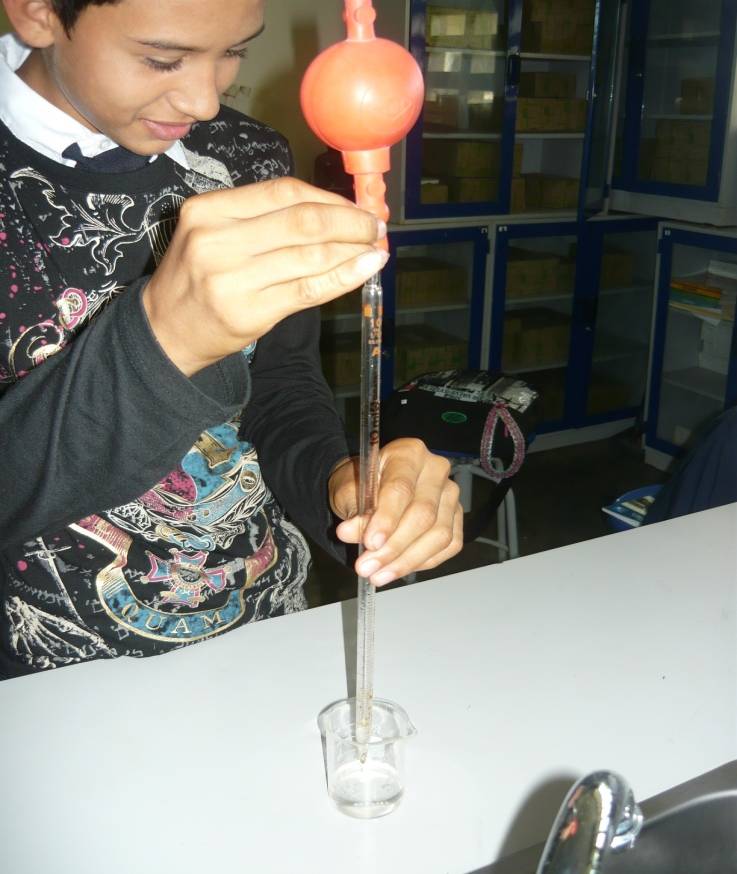 Medición de Temperatura Ambiental
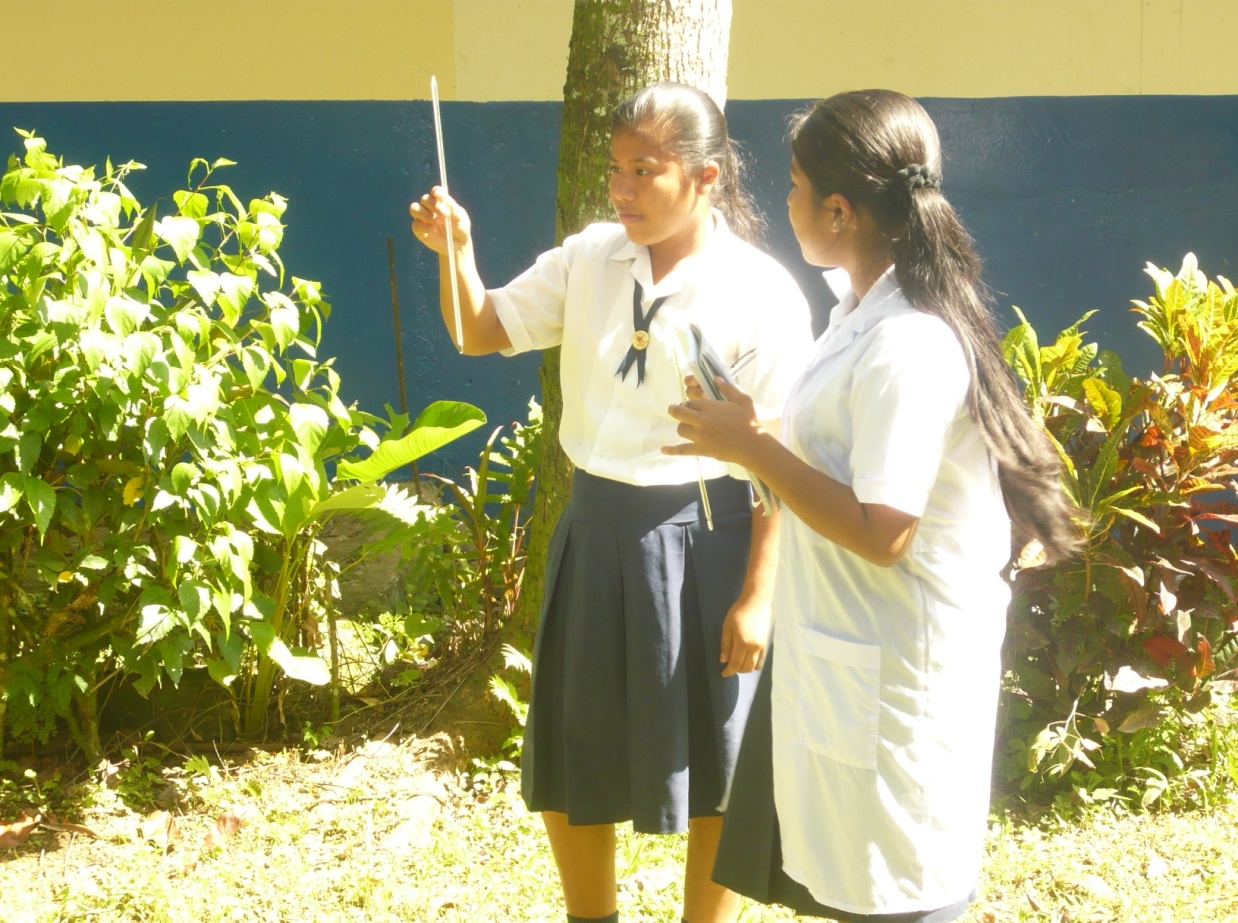 Imantación, Filtración, Decantación y Sedimentación
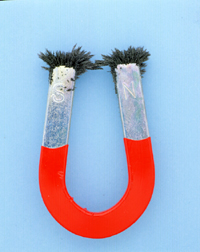 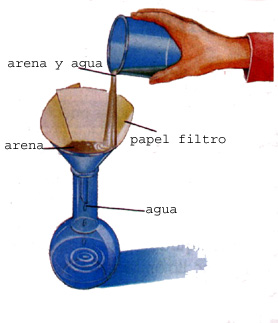 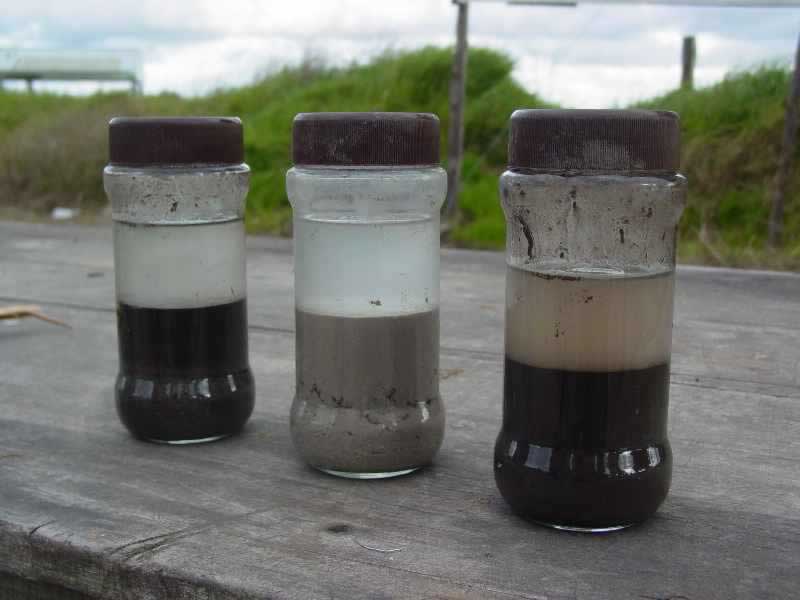 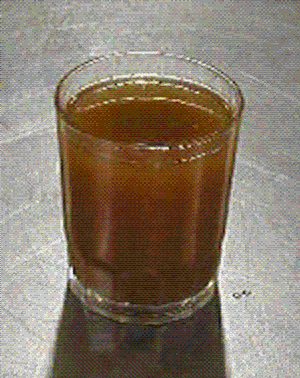 La conductividad
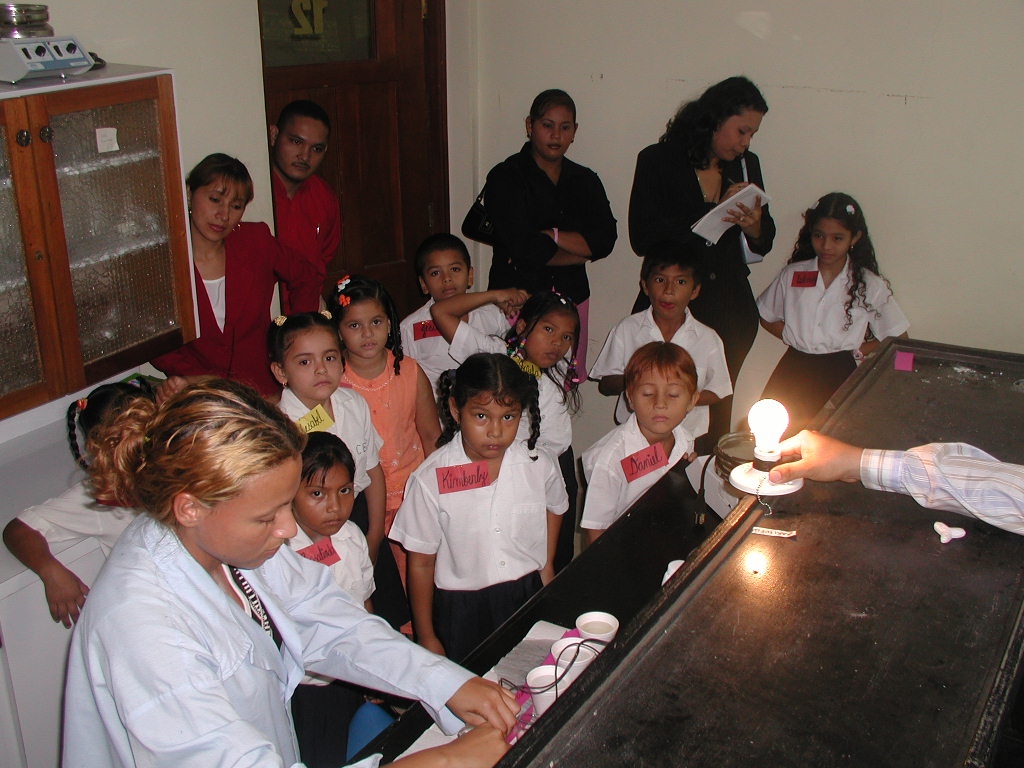 Los sólidos no conducen CE
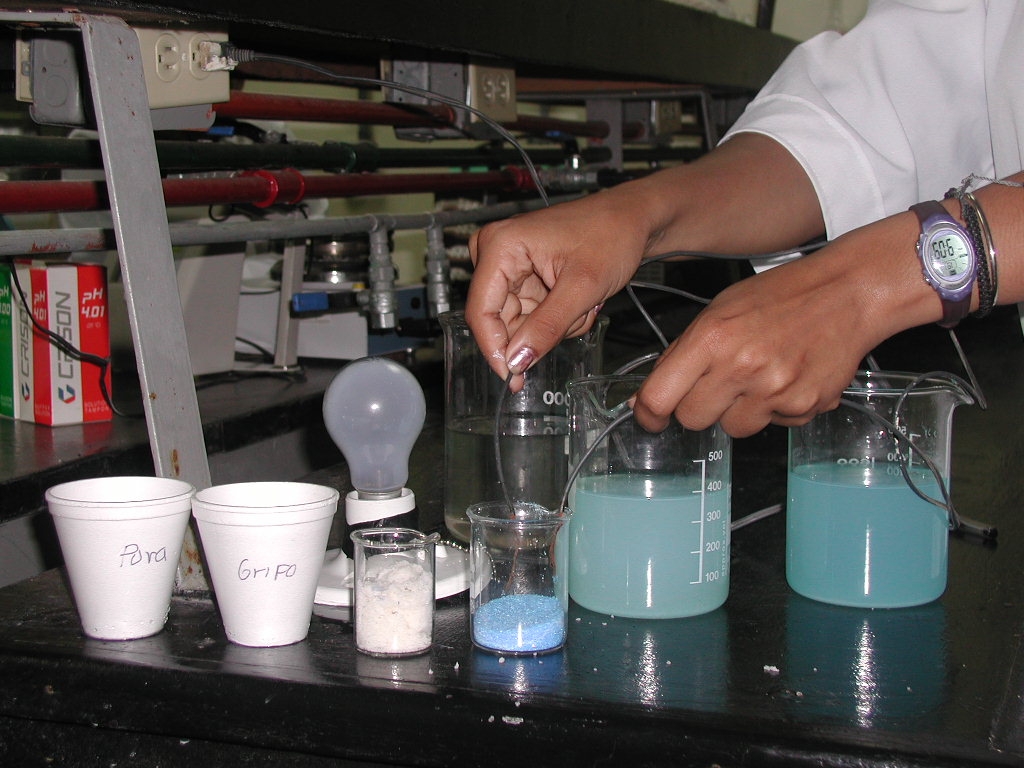 Solución Insaturada
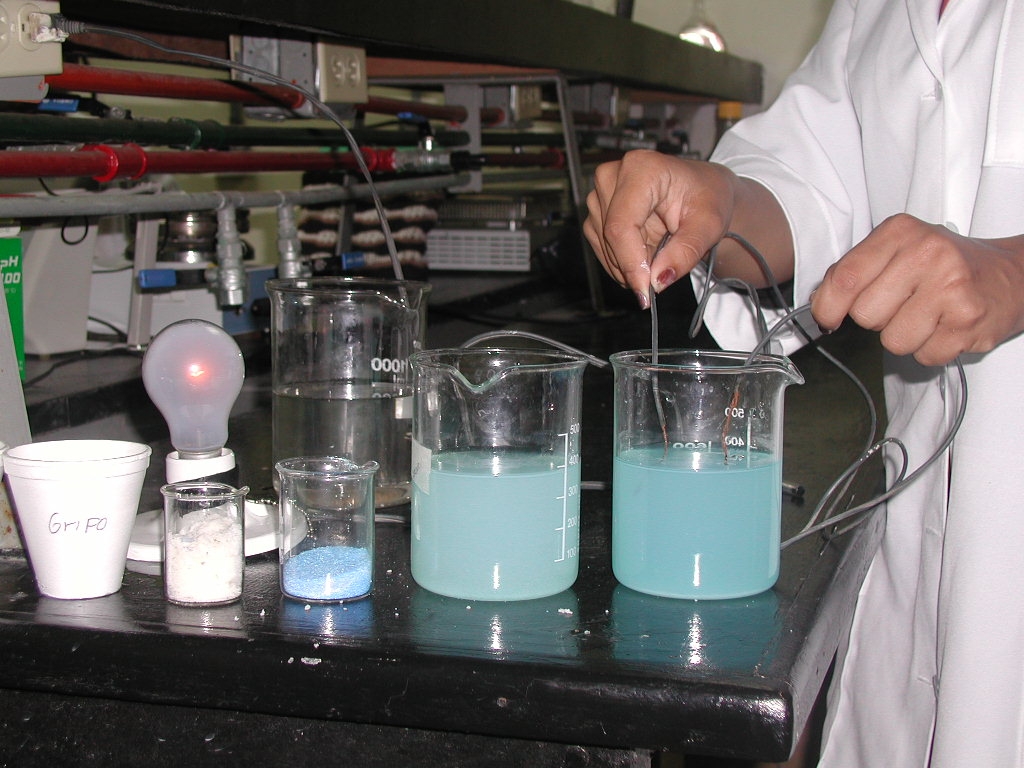 Solución saturada de sales
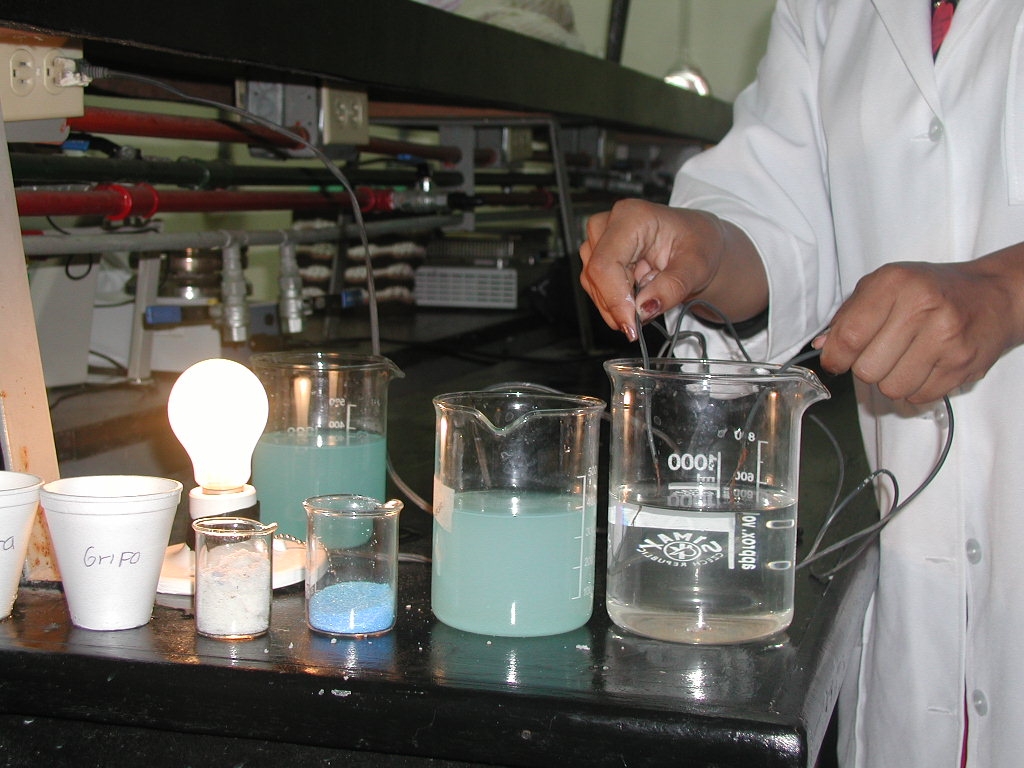 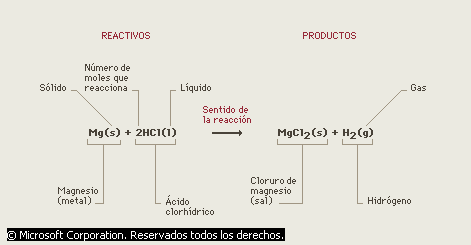 La Molécula de Agua
Produciendo fuego
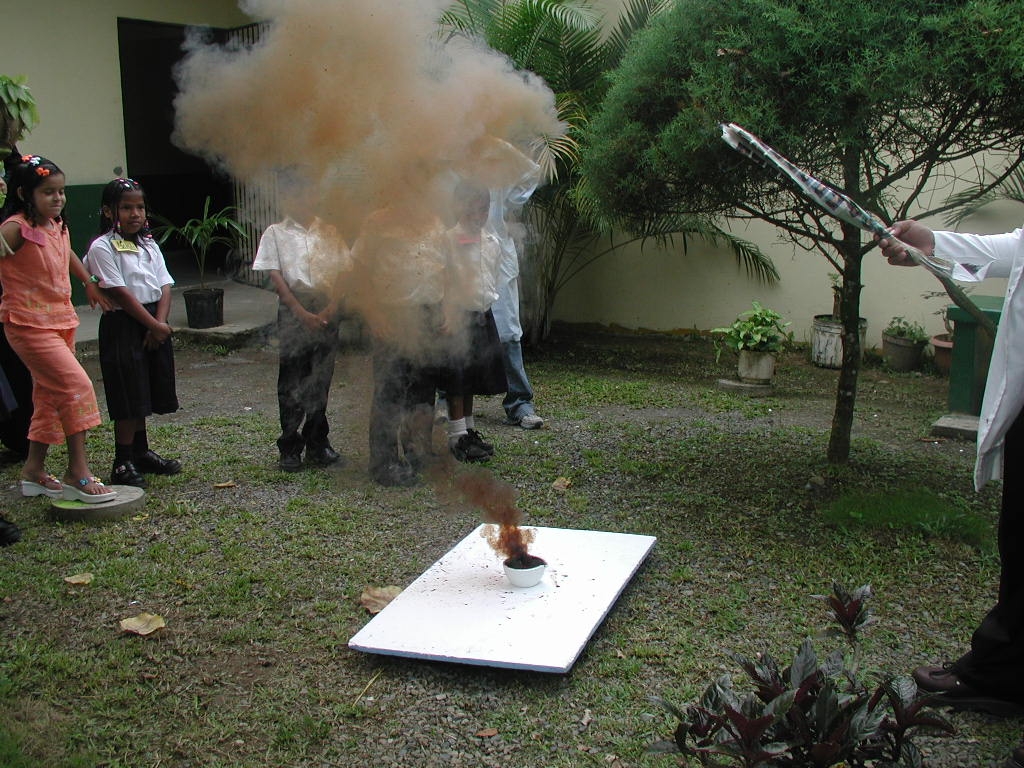 Mezclando ácido y kMnO4
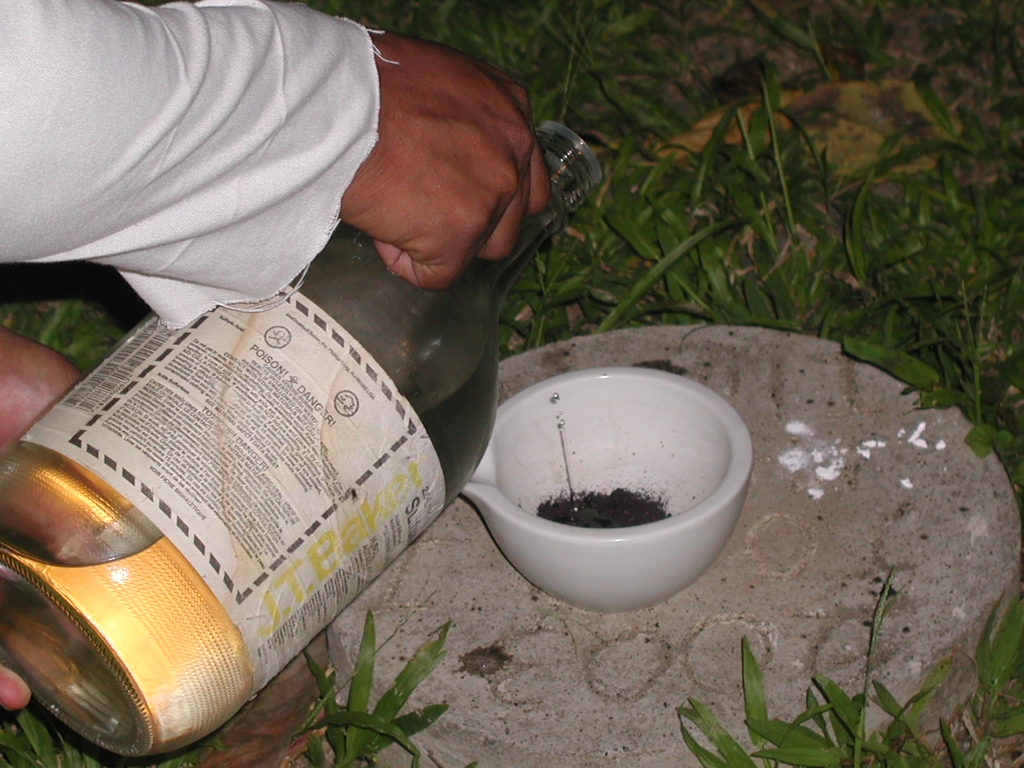 Reacción de combustión
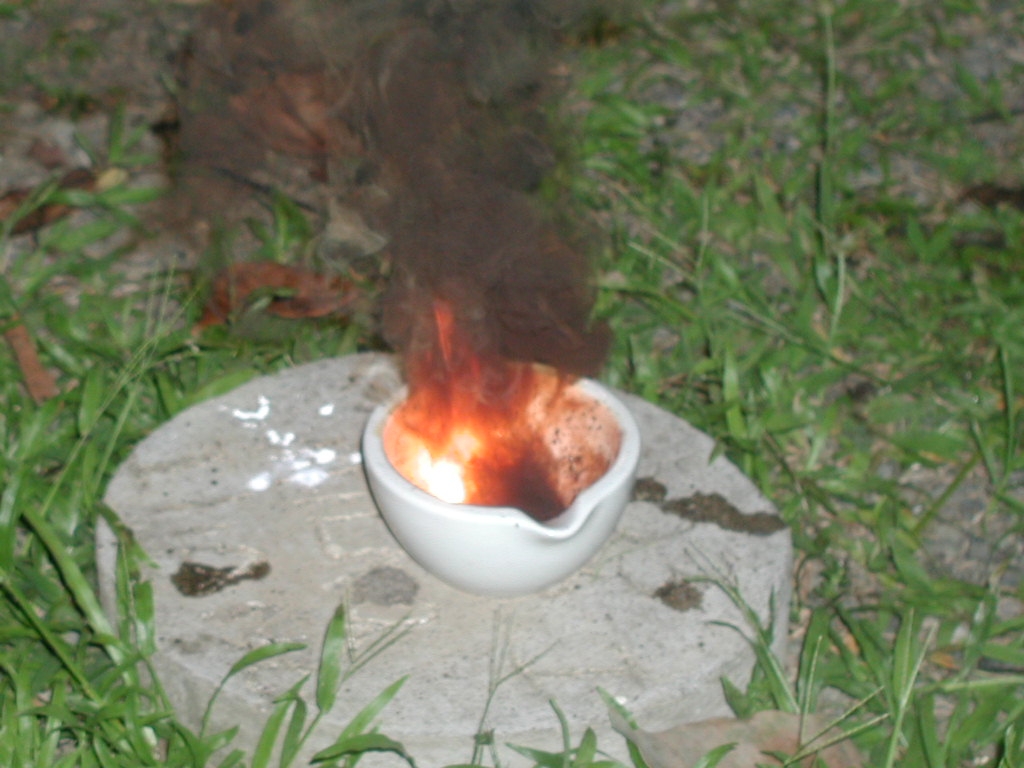 Liberación del N2O
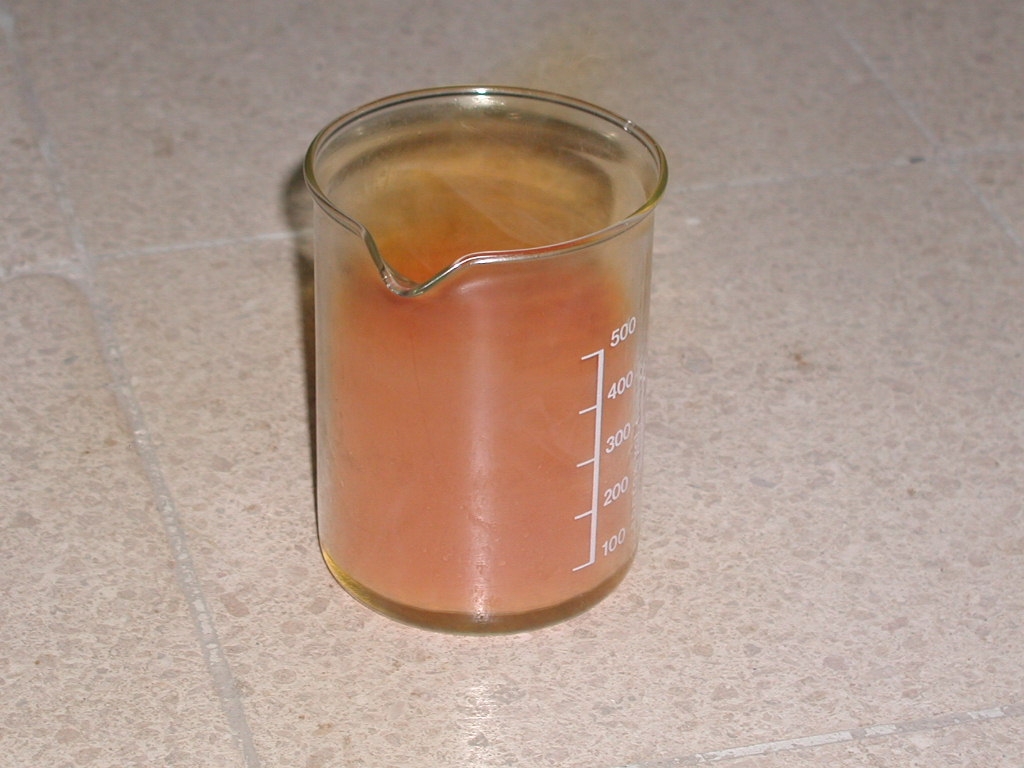 4 Zn + 10 HNO3 → 4 Zn(NO3)2 + N2O(g) + 5 H2O
Reacción del KClO3 y Azúcar
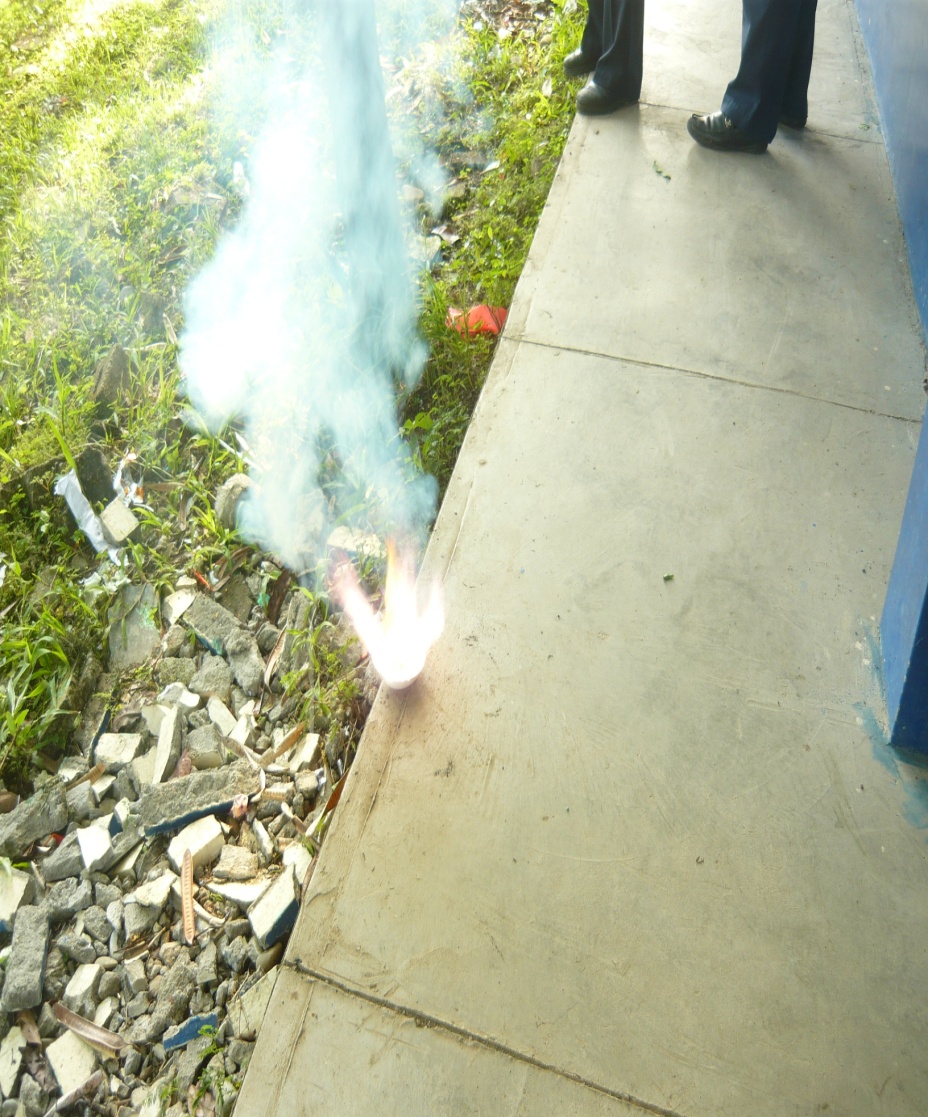 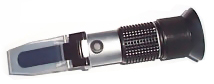 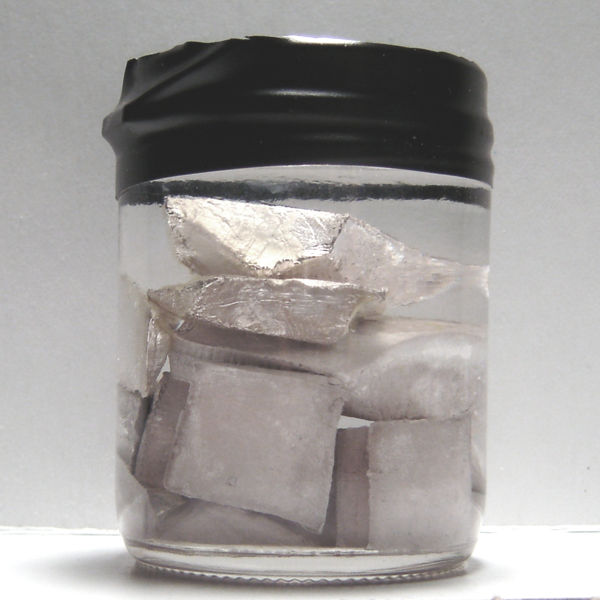 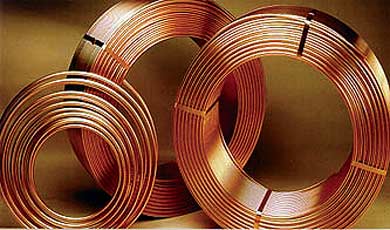 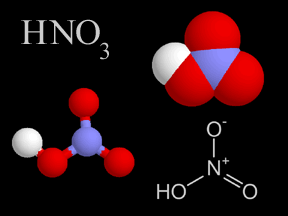 Combustión del Magnesio
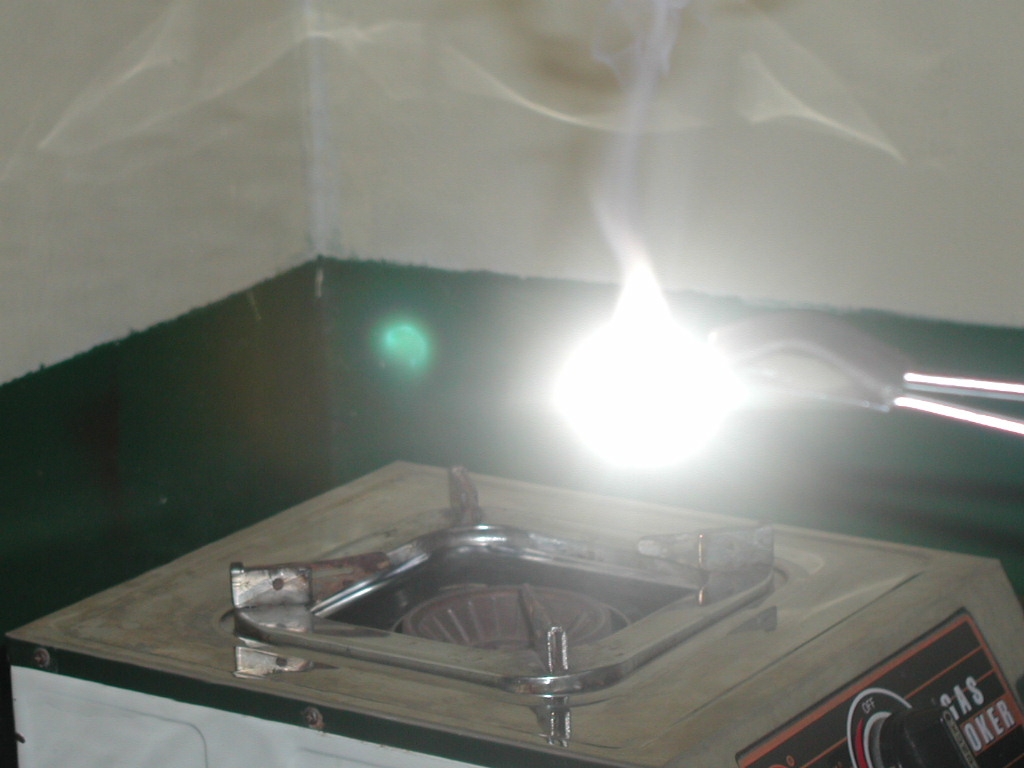 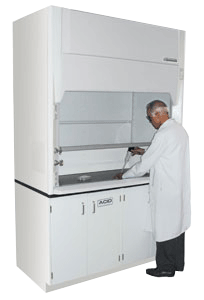 Indicador ácido base
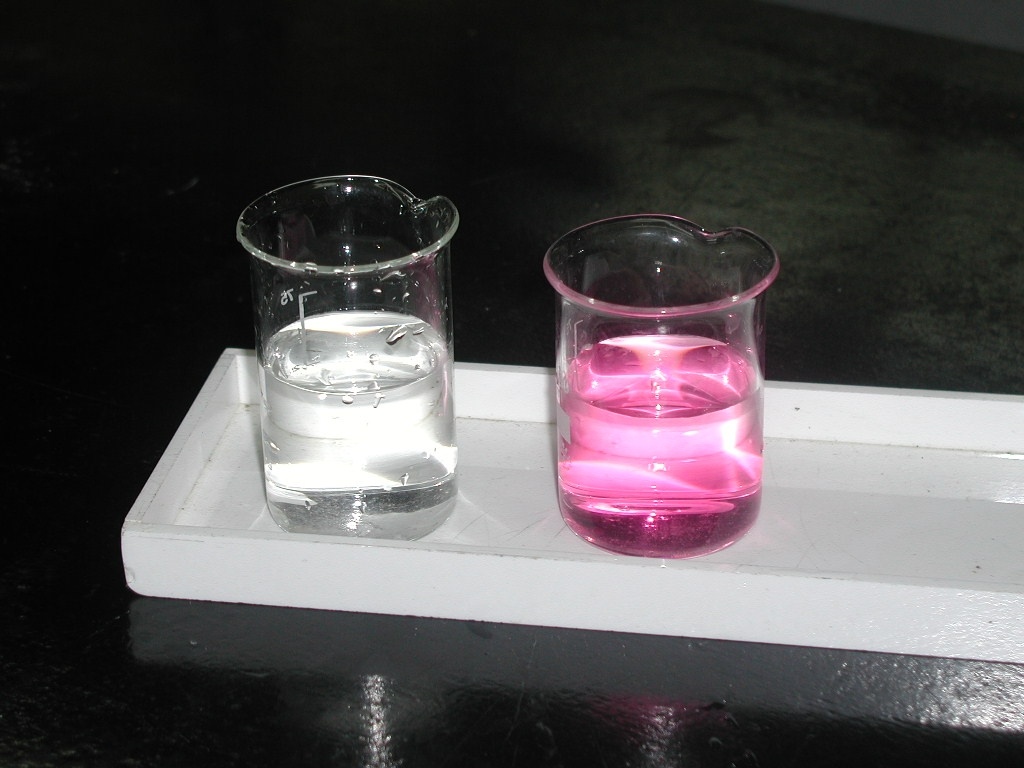 La titulación
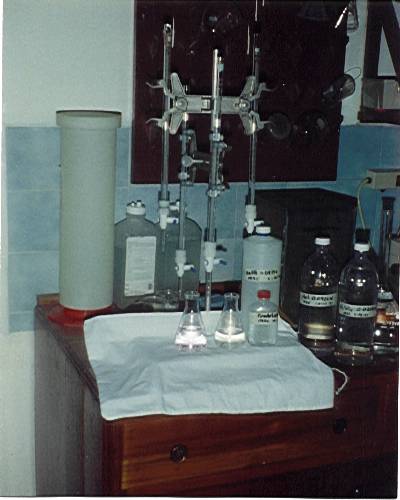 Comparador de cloro y pH
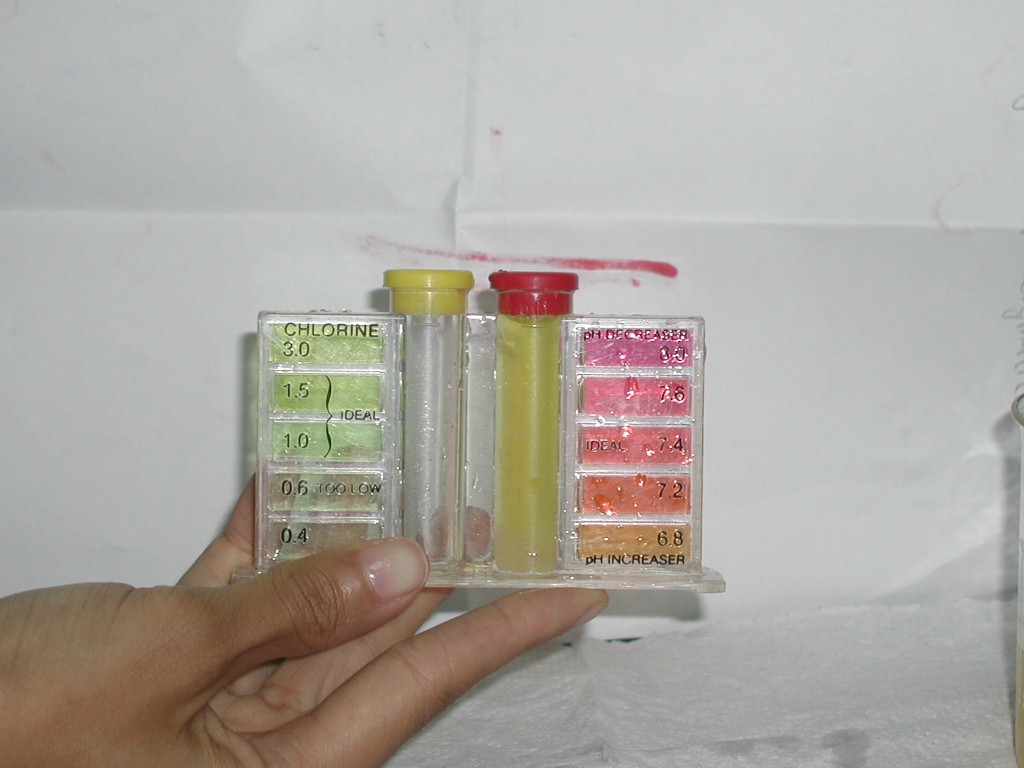 Determinando el pH
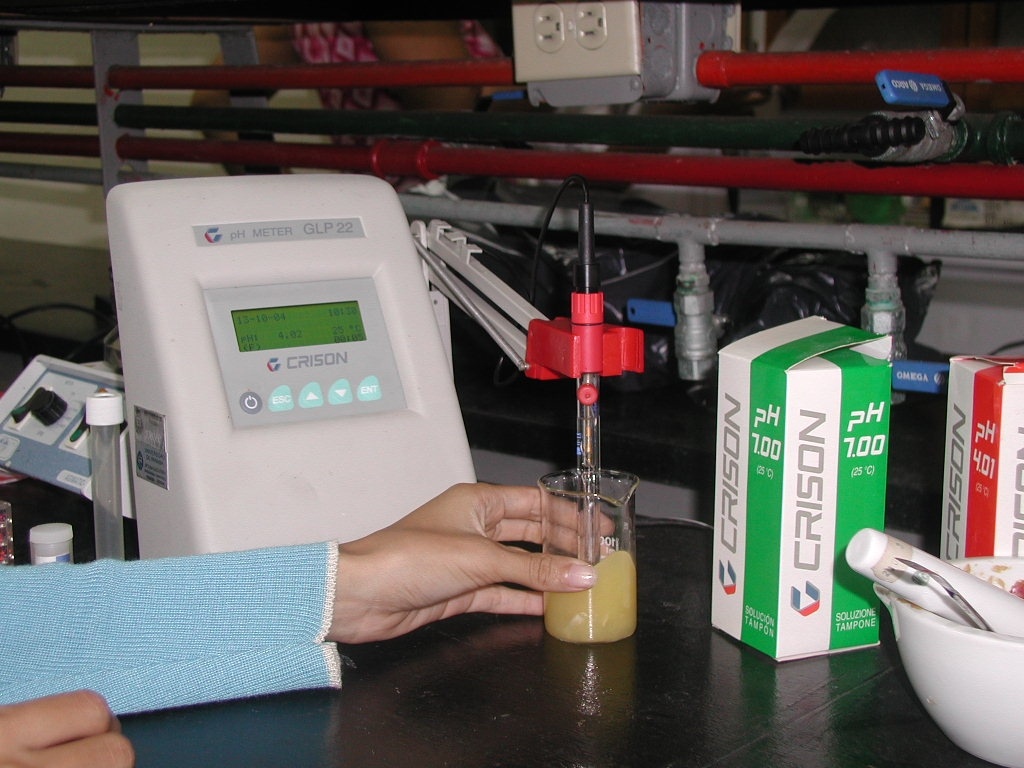 Azúcar Reductor, +
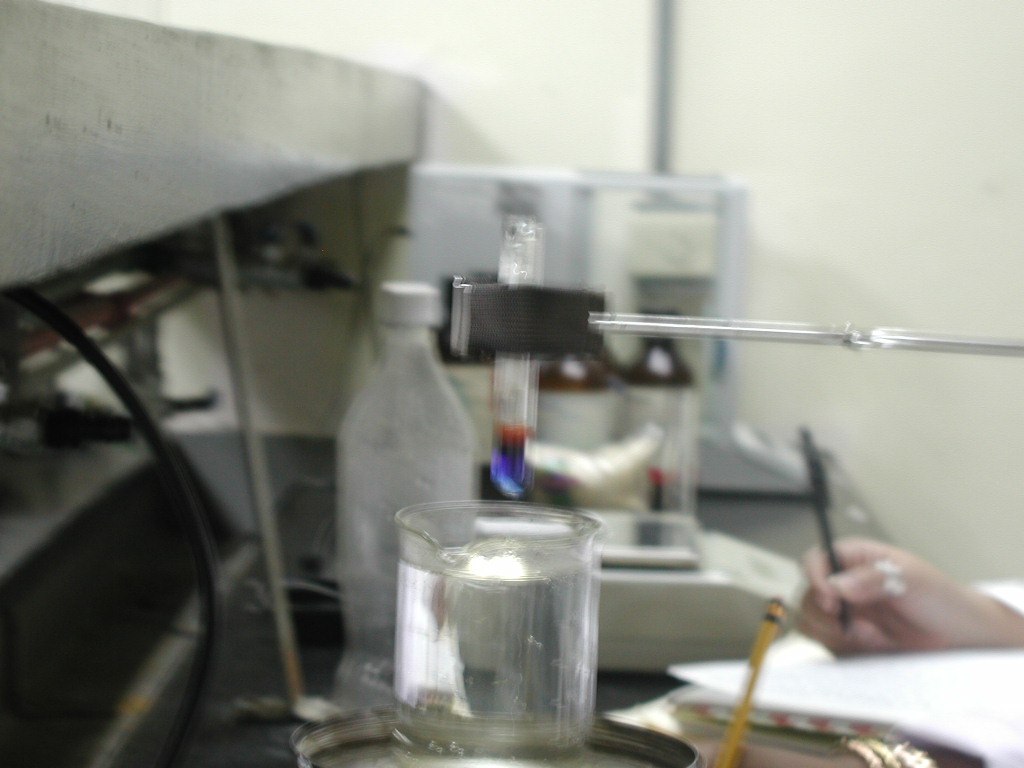 EL ESTADO LÍQUIDO
Logros de Aprendizajes
Identificar las propiedades físicas de los líquidos
Definir los términos de solución, solubilidad, soluto, solvente y concentración.
Resolver problemas sobre concentraciones físicas y químicas.
Propiedades de los líquidos
Presión de vapor
Punto de Ebullición
Punto de congelación
Densidad
Tensión superficial
La capilaridad
Viscosidad
Ósmosis y presión Osmótica
Practica
Porcentaje referido a la masa
	% en masa del soluto: masa (g) del soluto / masa (g) de solución.
	% en masa de soluto: 10 g de NaCl / 100 g de solución x 100= 10 % o sea, 10 % p/p o m/m.
Porcentaje referido al volumen
% en volumen de soluto: volumen de soluto / volumen de solución x 100
¿cuántos ml de H2SO4 hay en 300 mL de una solución al 20% en volumen.
Sol: mL de H2SO4= 20 ml de a,s.300 mL de solución/ 100 mL de solución = 60mL.
Porcentaje masa - volumen
% masa = masa de soluto / volumen solución x 100     o % p/v, % m/v
Cuál es % p/v de una solución que contiene 20 g de KOH en 250 mL de solución?
Sol: 8%
Partes por millón o ppm (mg/L)
Ppm= mg de soluto/ L, ppm= mg /kg
Ejemplo: cuántos ppm de una solución de 350 mL de NaF si se disolvieron 0,00070g.
Sol: ppm: 0,70mg/ 0,350L = 2ppm
Unidades Químicas
Molaridad
Molalidad
Normalidad
Fracción Molar
Dilución
Asignaciones
Taller nº 3
	a- Mapa conceptual sobre las     
            propiedades de los líquidos
	b- tarea nº1, 	c- tarea nº2
	d- tarea nº 3, 	e- tarea nº 4
	f- tarea nº 5, 	g- tarea nº6
Conclusiones
Luego del conocimiento de algunos aspectos útiles puedo concluir lo siguiente: que las normas de seguridad, riesgos y generales en el trabajo de laboratorio o sitios que ameriten se tienen que valorar al pie de sus indicaciones; que se requiere de la orientación en el trabajo de laboratorio para evitar accidentes personales o colectivos
Que  debemos aplicar los conceptos estandarizados por el SI y la IUPAC y su conversión con unidades inglesas o regionales; 
Que las demostraciones permite observar el manejo y  protección de los futuros científicos e interpreten que pasa en la parte física como en la química.
Recomendaciones
No trate de realizar ensayos en lugares donde no se estudia Química porque puede ocasionarse un accidente
La III Parte es Demostrativa
Medidas de Volumen
Medidas de Masa
Medidas de Temperaturas
Corriente Eléctrica
Sodio Metálico
Formación de un Precipitado
Combustión de la sacarosa
La naturaleza, pura Química
Cuántos años puedo vivir?
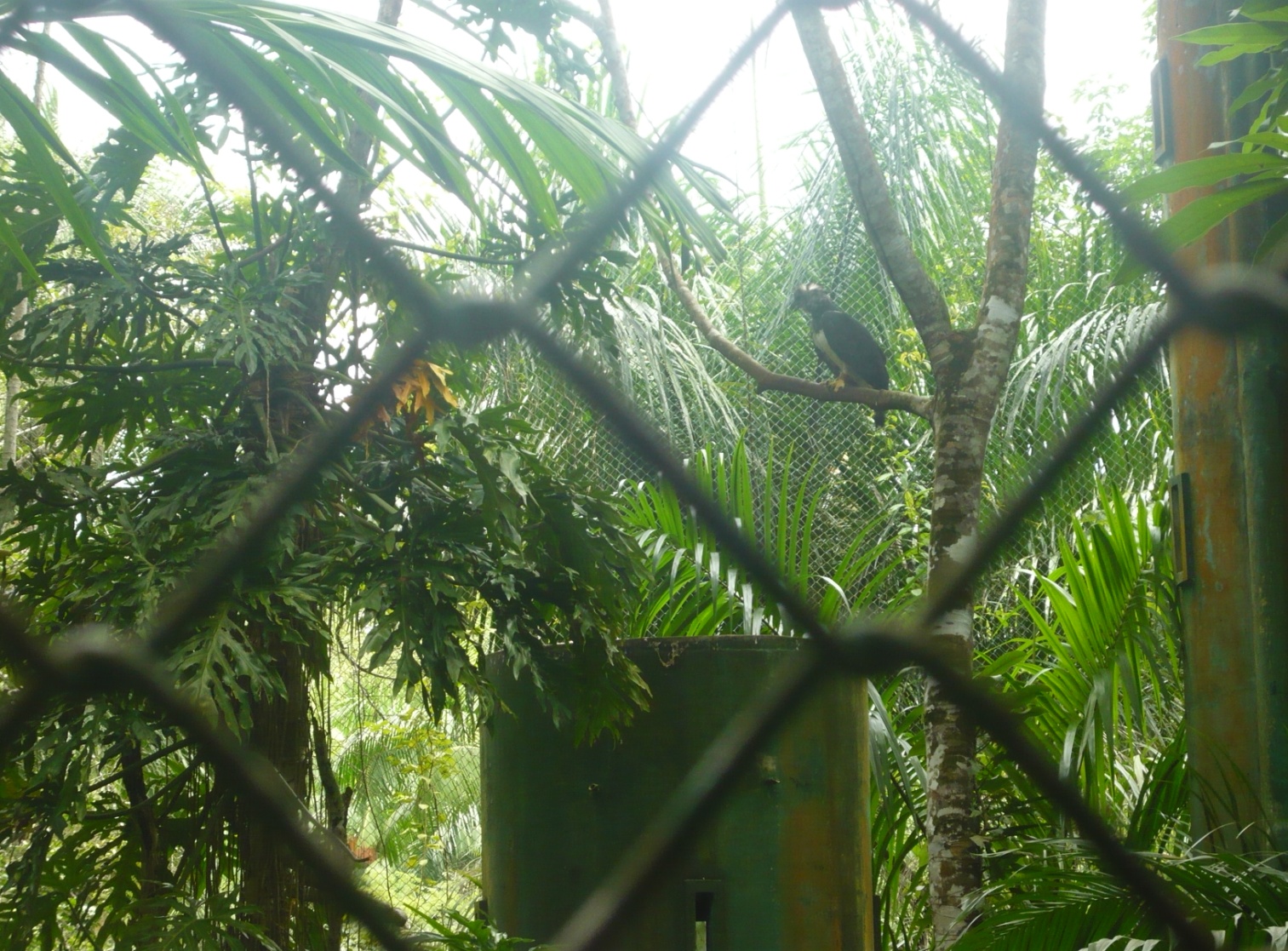 Muchas Gracias por su atención y si tienes(en) alguna inquietud estamos para servirle.